Велоэргометрия.
Николаева Виктория Юрьевна 506 пед.
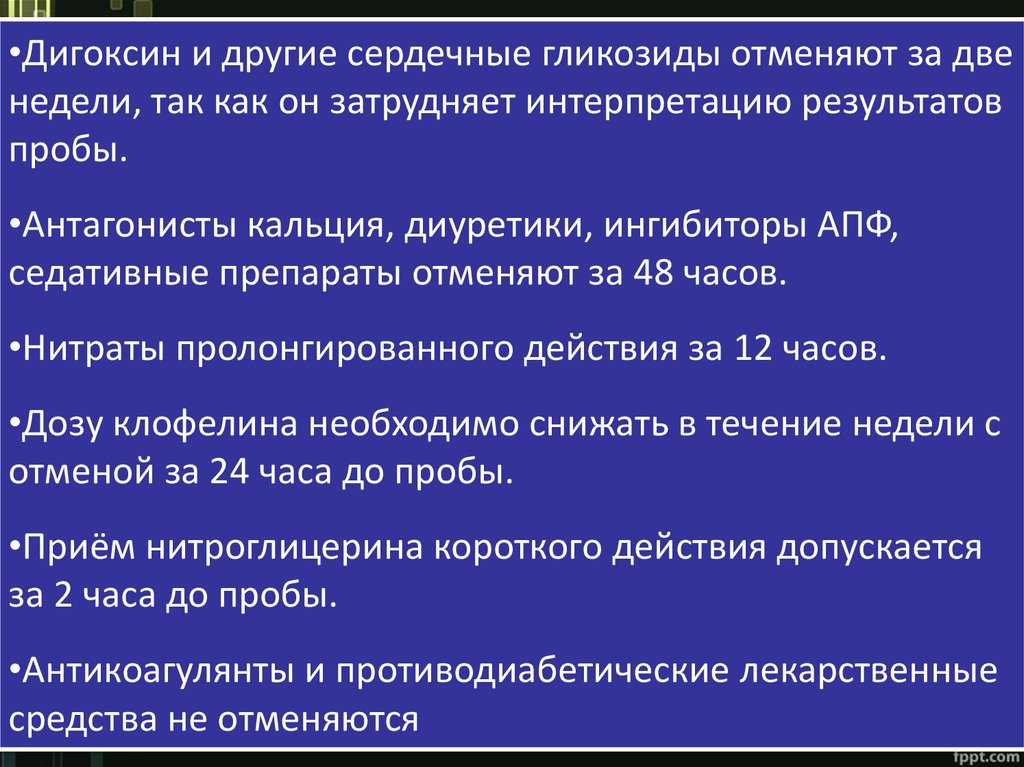 Спасибо за внимание!